Rowenta hair & body clipper wet&dry TN5100
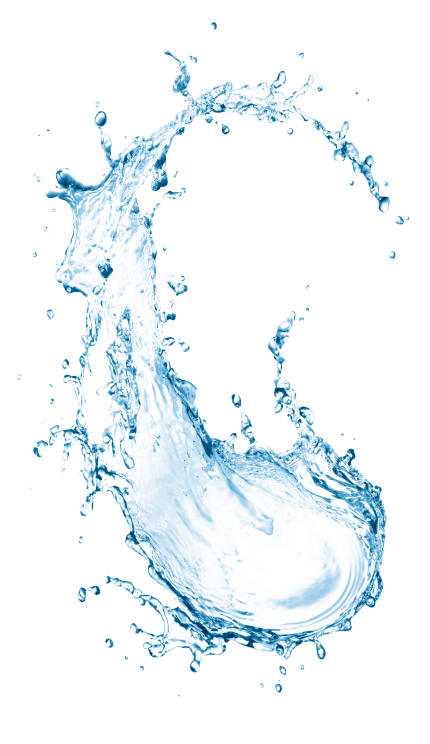 Stainless Steel blades (40 mm) 
  Titanium coated moving blade
  100% waterproof, use wet & dry
  2 adjustable hair combs for different cutting lengths
    - comb 1: 7 settings (3 – 15 mm)
    - comb 2: 7 settings (17 – 29 mm)
  Precision setting: 2 mm
  Corded /Cordless
  Autonomy: 45 mins
  Rechargeable battery (Ni-MH)
  Charging time: 12 hours
  LED charging indicator light
  Storage bag (qualitative fabric bag)
  Accessories: oil bottle, cleaning brush, adaptor
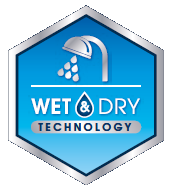 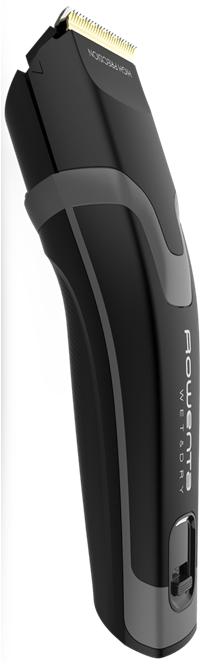 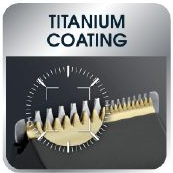 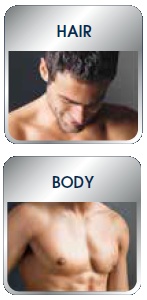 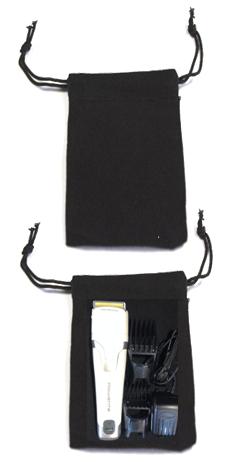 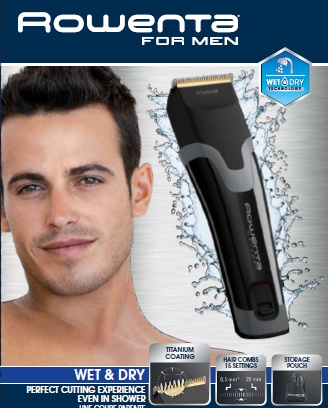 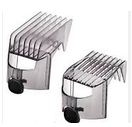 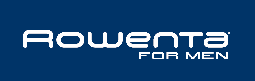 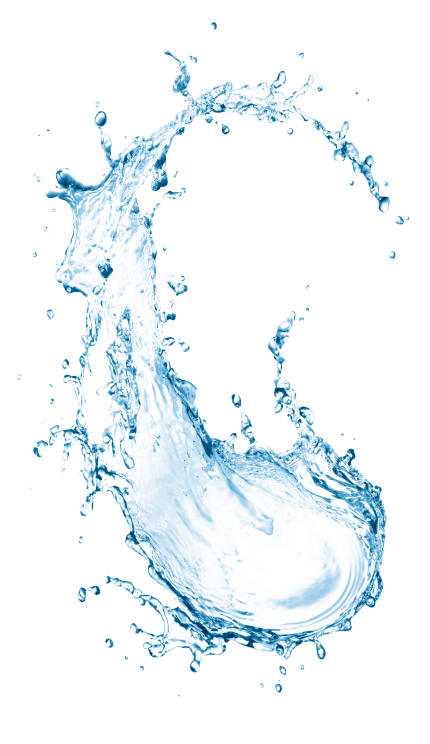 Rowenta zastřihávač hair & body Wet&dry TN5100
Zastřihávač na vlasy a tělo s výjimečnou účinností a přesností
100% voděodolný WET & DRY systém pro možnost používání ve sprše
Ideální nejen na vlasy, ale i pro zastřižení nežádoucího ochlupení (podpaží, břicho, apod.)
Profesionální  dlouhotrvající kvalitu  zastřižení poskytuje vysoce kvalitní čepel z nerezové oceli 
Vysoce odolný titanový povrch pohyblivých částí pro ostrost čepele a dlouhotrvající životnost
Unikátní čepel s ultra ostrými hranami zastřihne všechny typy vlasů jedním tahem 
Jedinečný tvar hřebene zabraňuje shlukování vlasů pro dokonalý výsledek střihu
Plně omyvatelný:  snadné čištění a maximální hygiena
Velmi odolný motor
14 nastavitelných délek střihu, krok nastavení 2 mm
2 výměnné hřebenové nástavce:
1. nástavec: 7 pozic (3 - 15 mm)
2. nástavec: 7 pozic (17 – 29 mm)
Bez nástavce: 1 mm 
Snadná a přesná kontrola správné délky
Bez rizika neočekávané změny délky během stříhání 
Bezšňůrové použití – samostatný chod 45 minut
Indikátor nabíjení
Cestovní pouzdro
Set pro snadnou údržbu: čistící kartáček a olej pro dlouhodobě komfortní použití
vylepšený ergonomický tvar pro příjemnou manipulaci
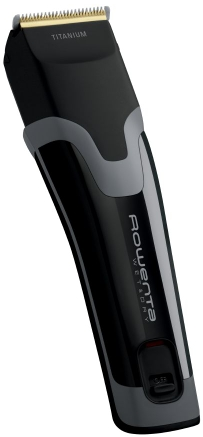 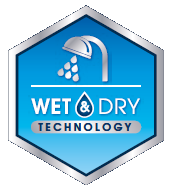 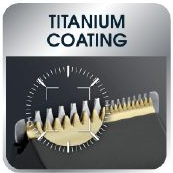 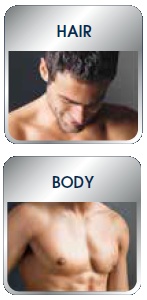 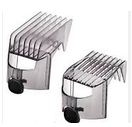 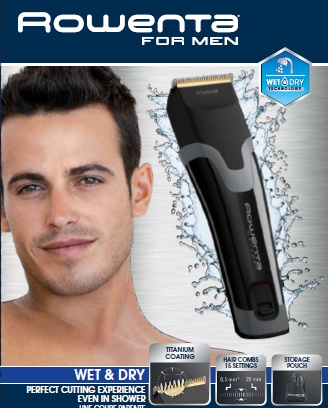 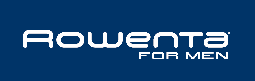 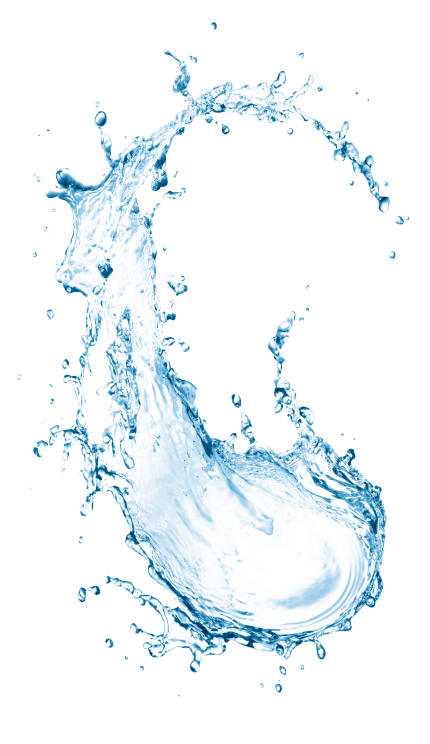 Rowenta zastrihávač hair & body clipper Wet&dry TN5100
Zastrihávač na vlasy a telo s výnimočnou účinnosťou a presnosťou, 
100% vodeodolný WET & DRY systém pre možnosť používania v sprche, 
ideálne nielen na vlasy, ale aj pre zastrihnutie nežiaduceho ochlpenia (podpazušie, brucho, apod.), 
profesionálnu dlhotrvajúci kvalitu zastrihnutia poskytuje vysoko kvalitné čepeľ z nerezovej ocele, 
vysoko odolný titánový povrch pohyblivých častí pre ostrosť čepele a dlhotrvajúcu životnosť, 
unikátna čepeľ s ultra ostrými hranami zastrihne všetky typy vlasov jedným ťahom, 
jedinečný tvar hrebeňa zabraňuje zhlukovaniu vlasov pre dokonalý výsledok strihu, 
plne umývateľný : ľahké čistenie a maximálna hygiena, 
veľmi odolný motor, 
14 nastaviteľných dĺžok strihu, 
krok nastavenia 2 mm, 
2 výmenné hrebeňové nástavce:
 1. nadstavec: 7 pozícií (3 - 15 mm), 
2. nadstavec: 7 pozícií (17 - 29 mm ), 
bez nadstavca: 1 mm, 
ľahká a presná kontrola správnej dĺžky, bez rizika neočakávanej zmeny dĺžky počas strihania, 
sieťové i bezšnúrové použitie - samostatný chod 45 minút,
indikátor nabíjania, 
cestovné puzdro, 
set pre jednoduchú údržbu: čistiaca kefka a olej pre dlhodobo komfortné použitie, 
vylepšený ergonomický tvar pre príjemnú manipuláciu
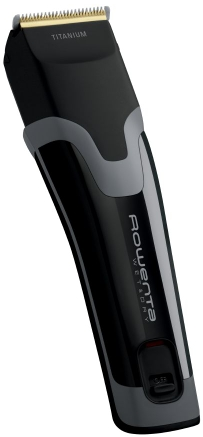 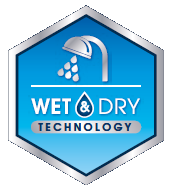 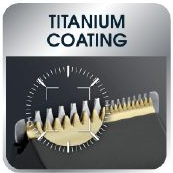 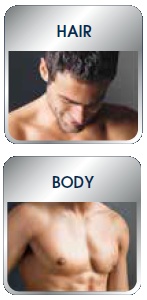 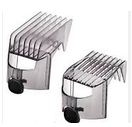 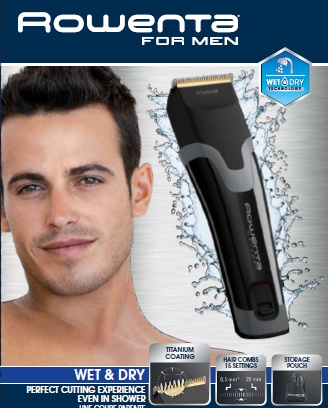 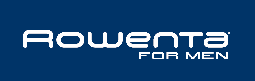 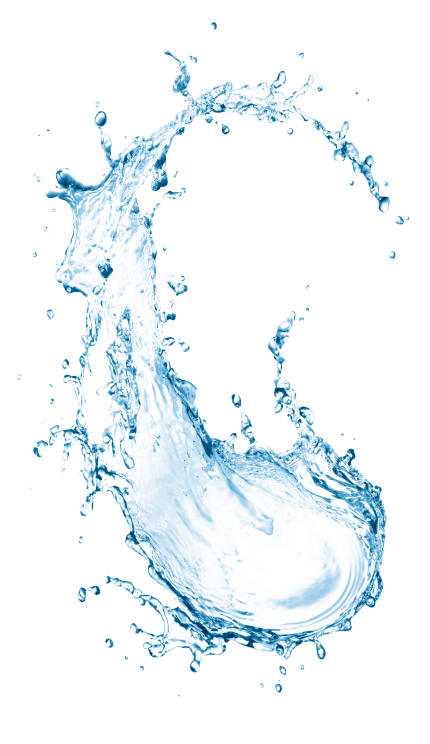 Rowenta Hajnyíró hair & body Wet&dry TN5100
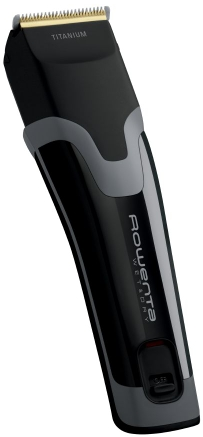 Multifunkciós használat: hajra és téstre 
14 beállíthátó nyírásmagasság:
2 cserélhetö fesüfeltét (3 - 15 mm), (17 – 29 mm)
Feltét nélkül: 1 mm 
Könnyü és pontos hosszúság ellenörzés
A nem várt hosszúság közbeni használathoz
Wet & dry funkció a zuhanyzás közbeni használathoz  
Ideális a nem kívánt szörzet lenyírásához (hónalj,has,stb.)
Vágófésüvel és nélkül (min. hossz 1 mm)
Kábel néküli használat akár 40 percen keresztül
Minöségi penget itán felülettel – a nyírás kivételes minösége a fokozott keménységnek köszönhetöen
Teljesen elmosható: könnyü tisztítás és maximális higiénia
Nagyon ellenálló motor
Karbantartó csomag: tisztítókefe és olaj 
Ergonómikus alak a komfortos használathoz
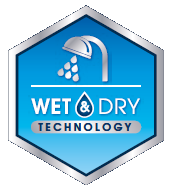 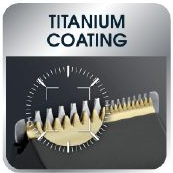 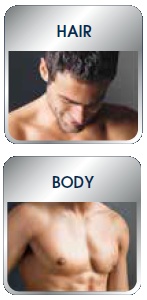 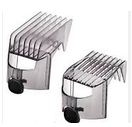 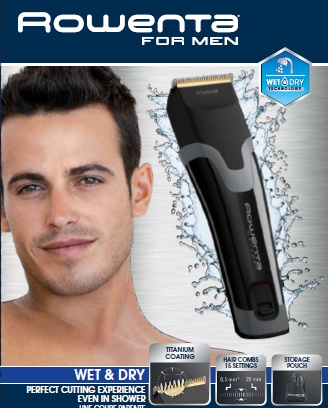 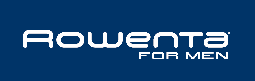